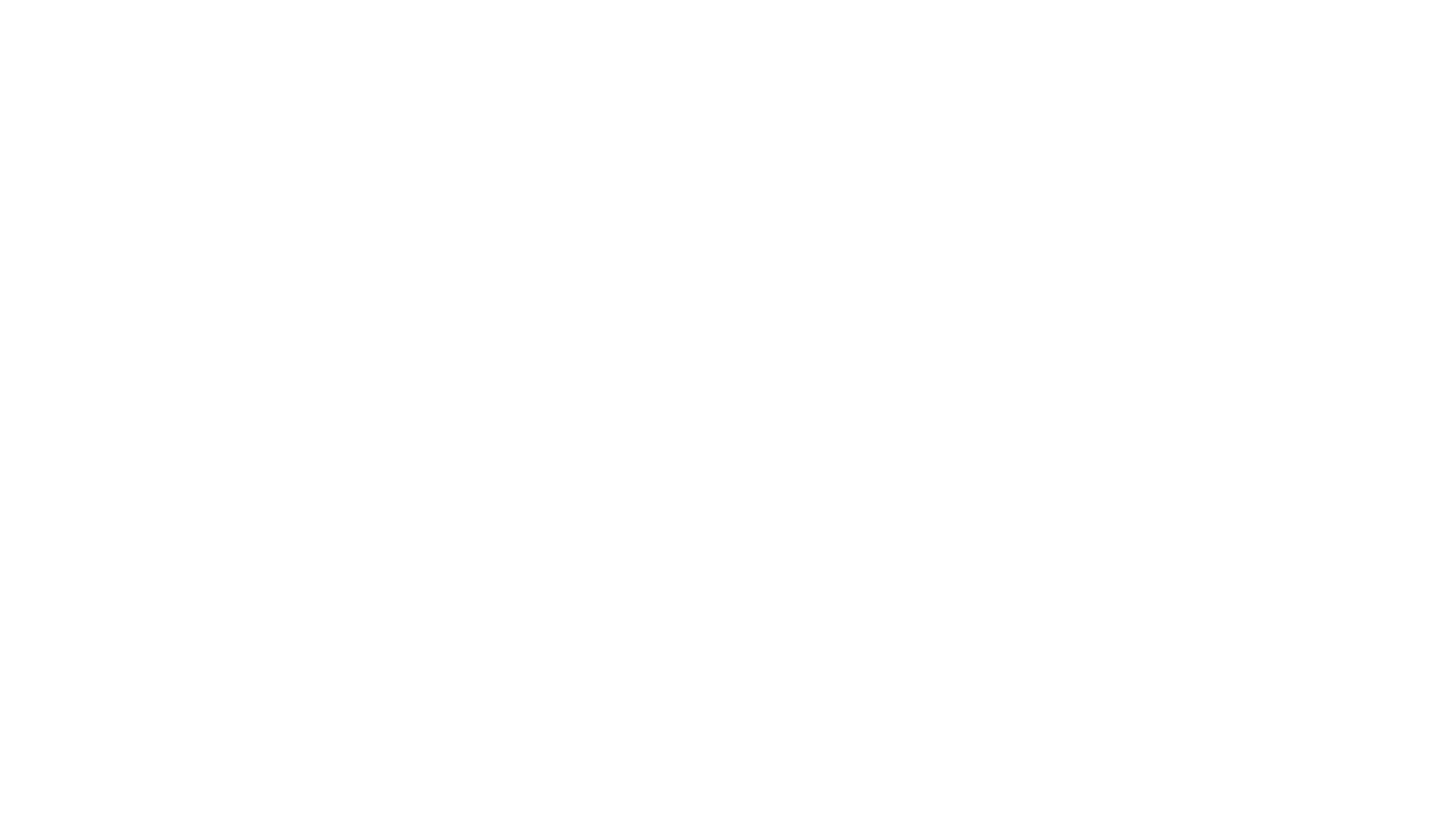 Digital learningassignment 3 social media AND ME
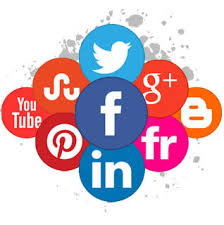 Lukas Kozljan
Article - CONFUSION IS THE POINT
1)  Social Media platforms have changed the way we consume and understand information by changing the way we process information. There are all the new products and information that are available and are not monitored.  People can post and write whatever they want and it is influencing people and creating viral trends. The platforms that are on Facebook and other similar places may be real news but they are personal opinions too which people read to be true fact. When it comes to the viral trends that are shown online, they can cause people to be envious of their friends.
Ted talk- Is social media hurting your mental health?
1) The value that I get from online social media interactions is the way I can talk to friends and find old friends to reconnect with. Another value I get is to see other people's accounts  because I find that interesting and to stay up to date with what's happening in their life's. 


2) Social media and social capital is helping to form youth culture by over valuing the popularity of someone due to the amount of followers. As a result it has been found that grade 7-12 kids are more prone to depression, stress and anxiety throughout their lives. With the right strategies' youth can work on monitoring their interactions with social media and practice safe social.
Black Mirror: nosedive clips
1) The similarities I see between the world presented in the video and the world we live in are how , on social media, we show the best parts of our lives and not the sad, no so great parts which is how it actually is, which also has negative moments. For an example Lacie in Black Mirror only showed the best part of her moments at the café when she didn't like the coffee or the cookie. This tells how Lacie feels pressure to only put the highlight reel of the visit at the café online to show her friends and get a better rating.  I feel that people have that pressure to only post the good stuff and not the behind the scene. 

2) The main character loses points by liking someone's not so good post or how she excepts something from someone who's rating isn't the greatest. She gains these points by posting the best thing about her day like her visit to the cafe. Gaining point is important to her because the more points you have the more you are liked by other people. The value that is derived is how she notes someone's rating and then decides if she is going to speak to that person.
  
3) Social interactions are changed in this world by your personal rating that everyone sees. The way your rating is effected is by the number of best posts you have. The interactions are majorly changed because when someone speaks to another, they change their tone because of their social rating. For example Lacie took the smoothie from Chester because she noticed his rating was lower than normal and she wanted to help him get is rating up. However the guy sitting across from Lacie did not take the smoothie and gave him a low rating because him and his girlfriend broke up. Since everyone is so connected on media, information that was once private is now public and everyone knows and now, they are judging you.